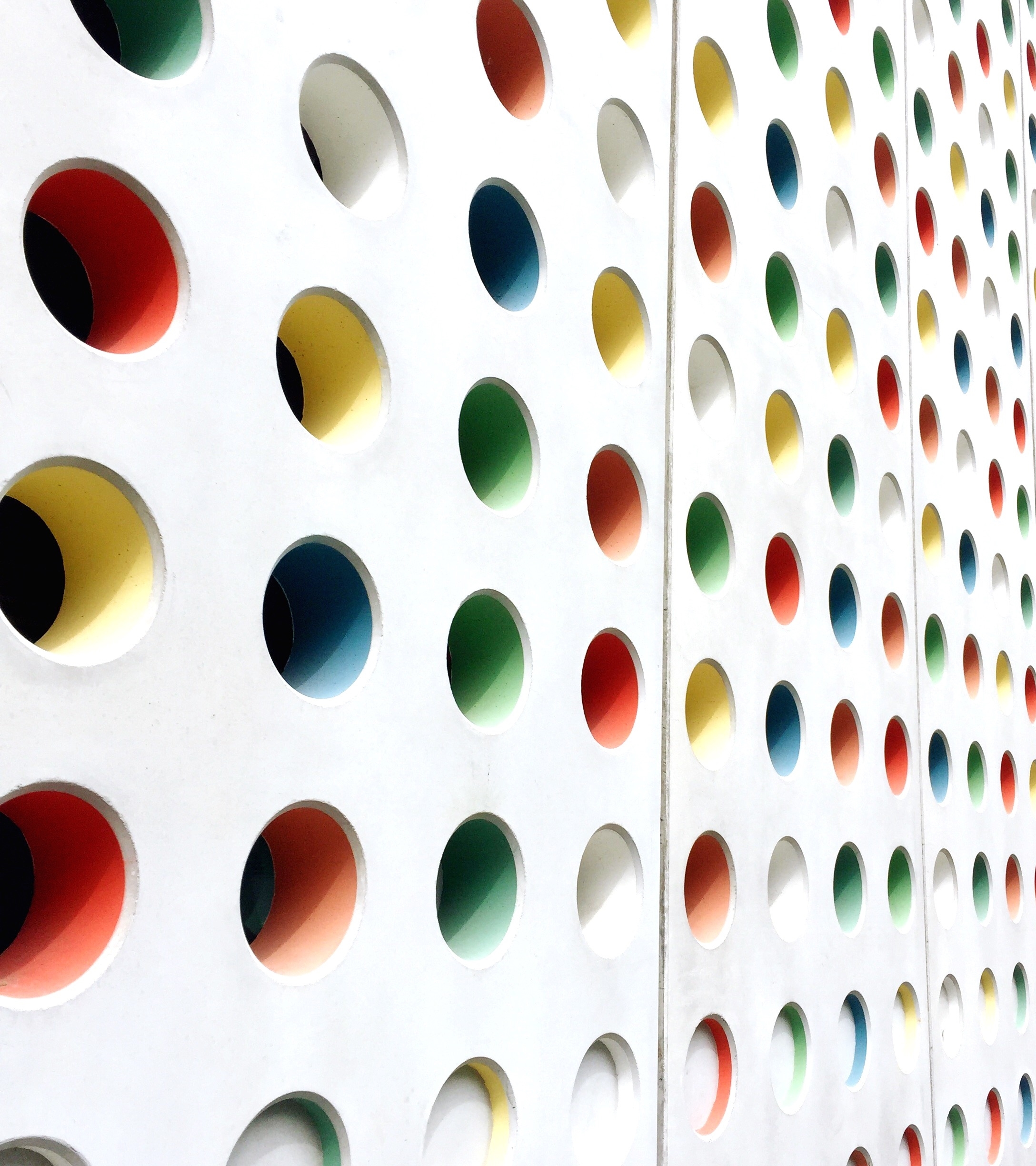 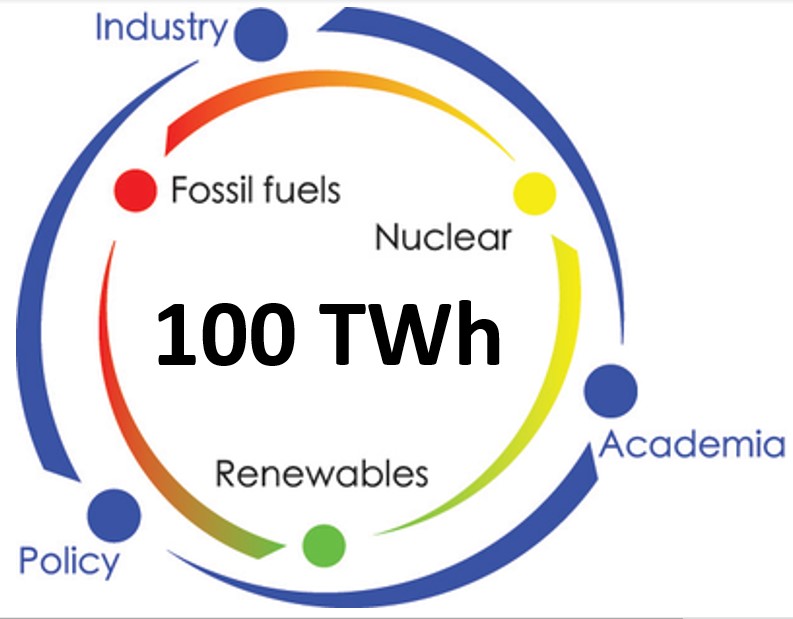 Nuclear future in Belgium
Henri Marenne – Chairman “100TWh” Non-profit organisation
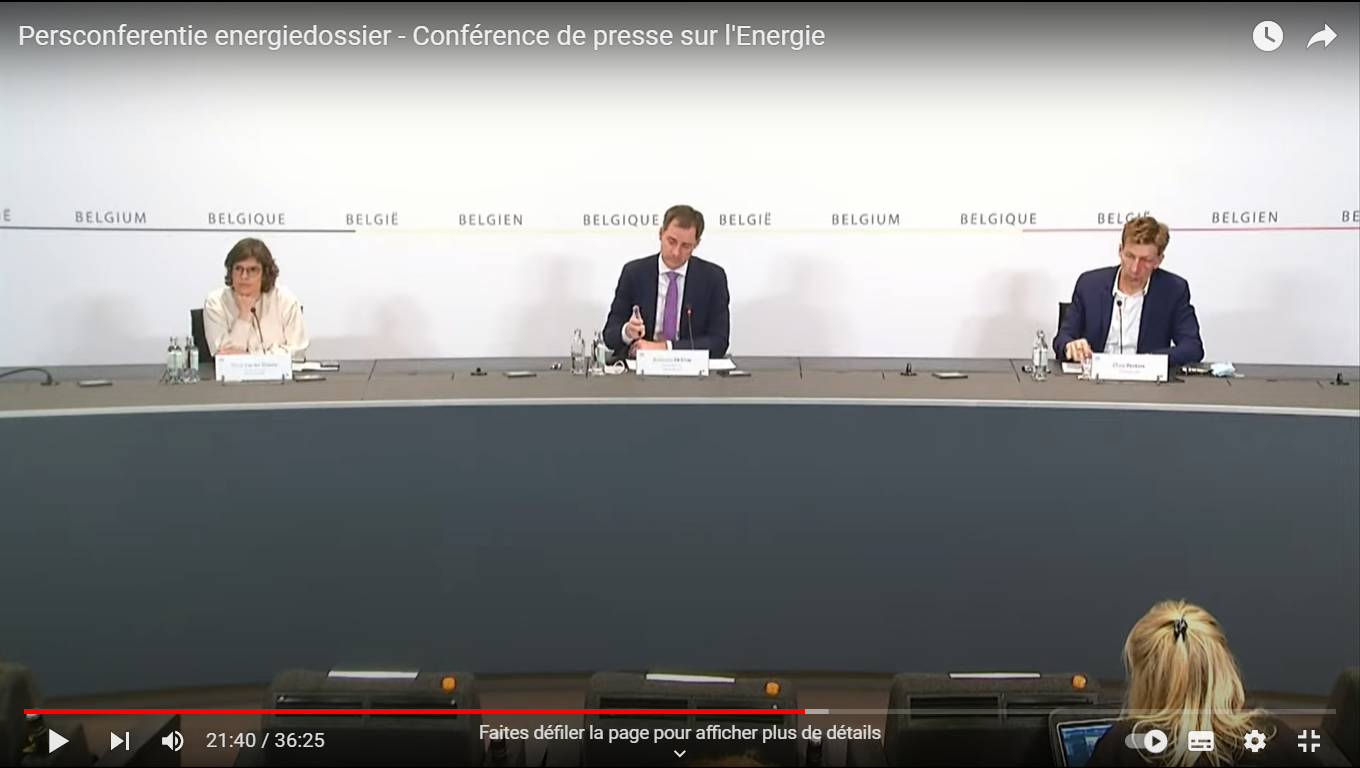 Belgian Energy History
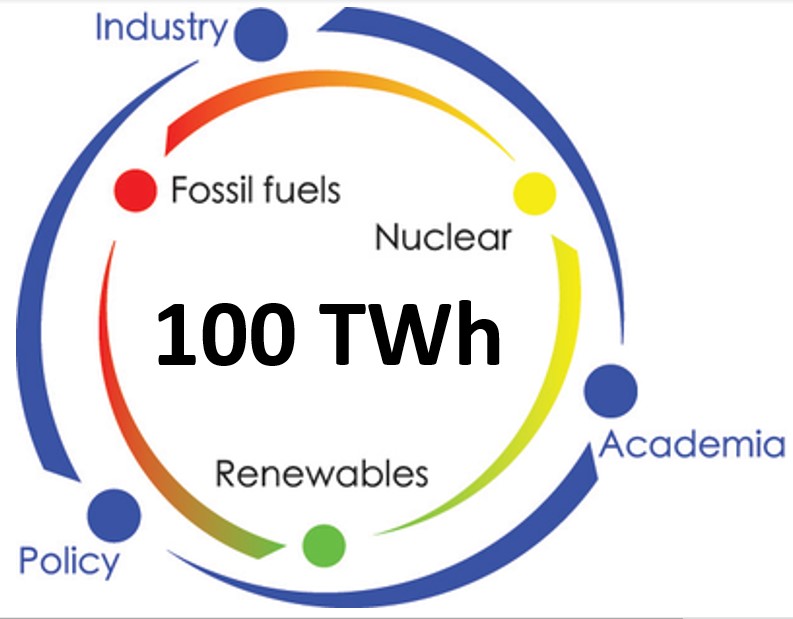 Tell me what I have to prove
allergic to the word "nuclear".
« Scheurtjes centrales »
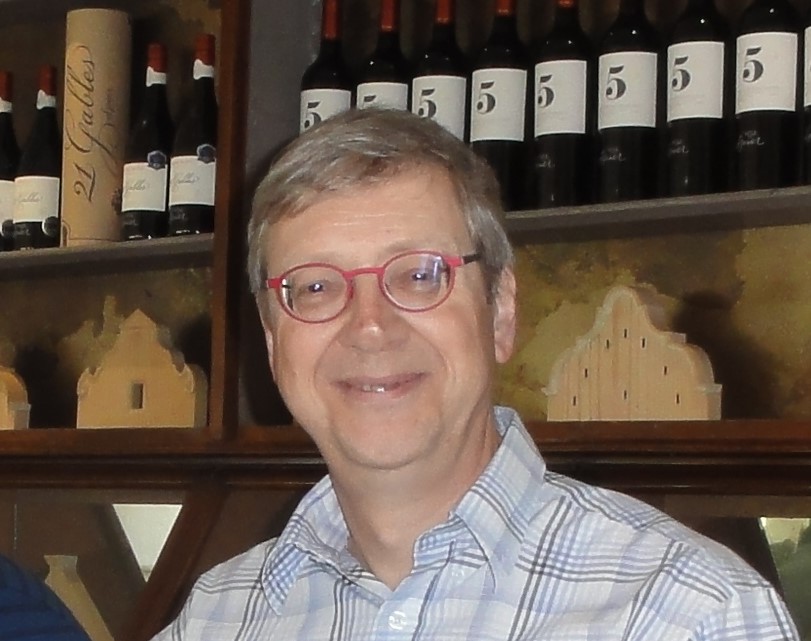 Opinion of the Belgian populationSeptember 2022
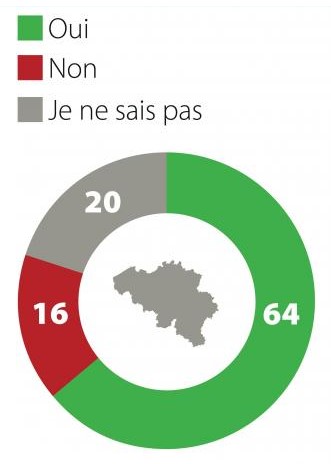 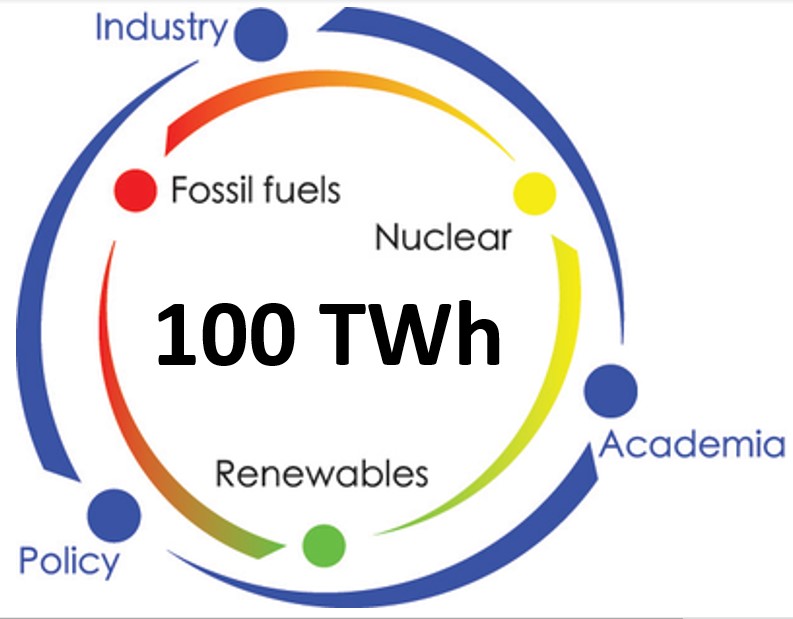 Belgian Energy History
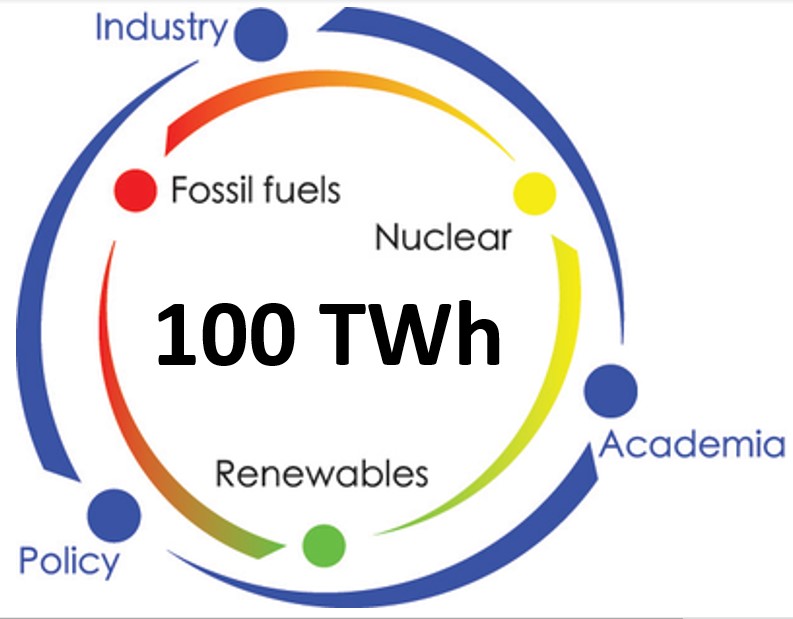 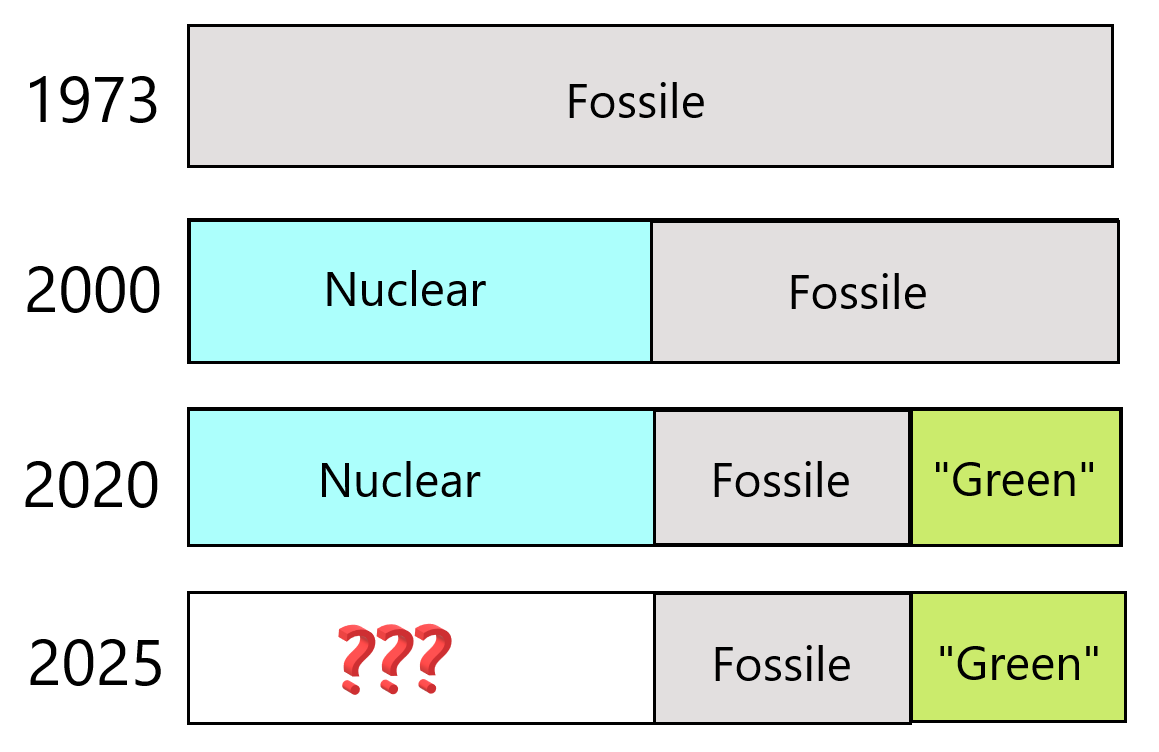 1973 – Oil crisis
2000 – EU plan 20/20/20
2020 – Belgium is a low emission country
2025 - ?
Belgian energy figures in 2022
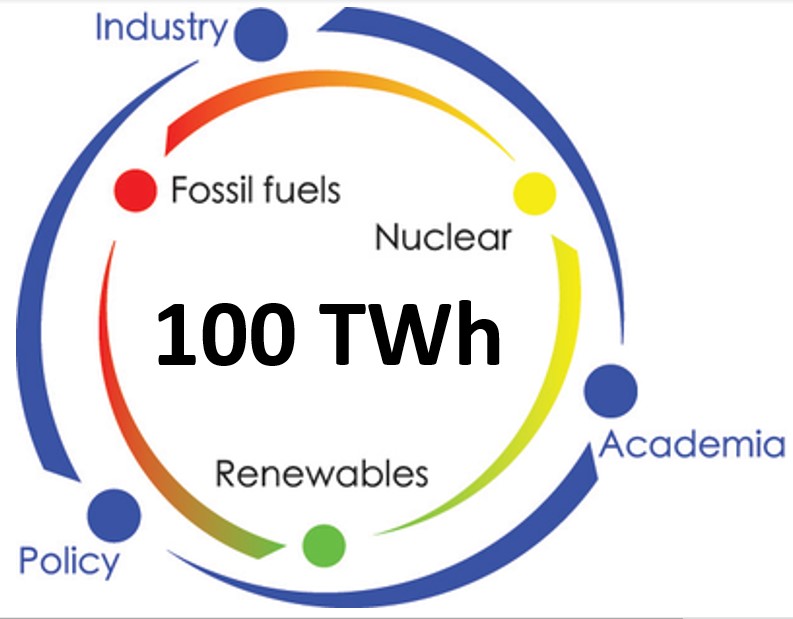 Sources : Elia Adequacy report 2021 & SPF Economy september 2022
How to phase-out nuclear in 2025
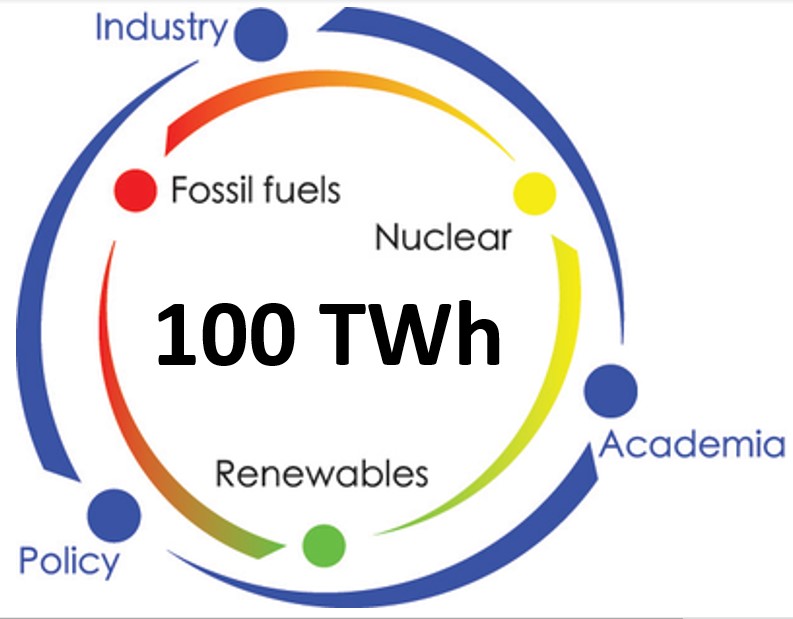 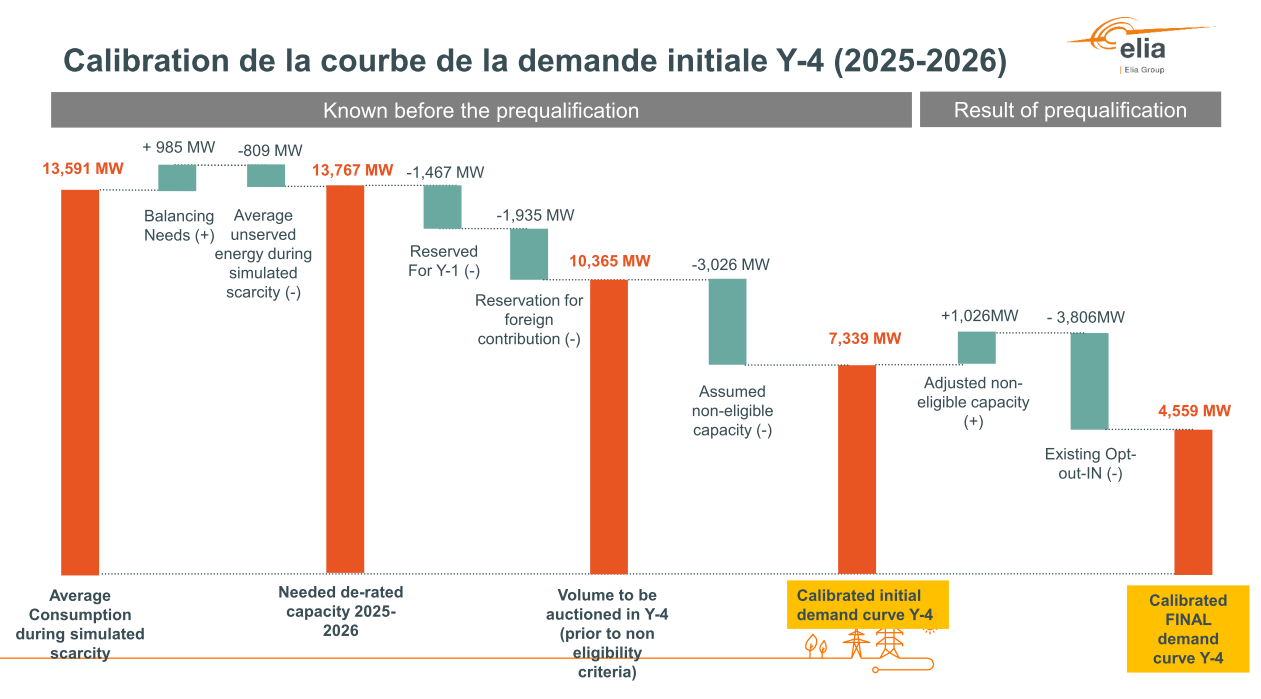 Estimations of ELIA
Estimations Elia >< 100TWh
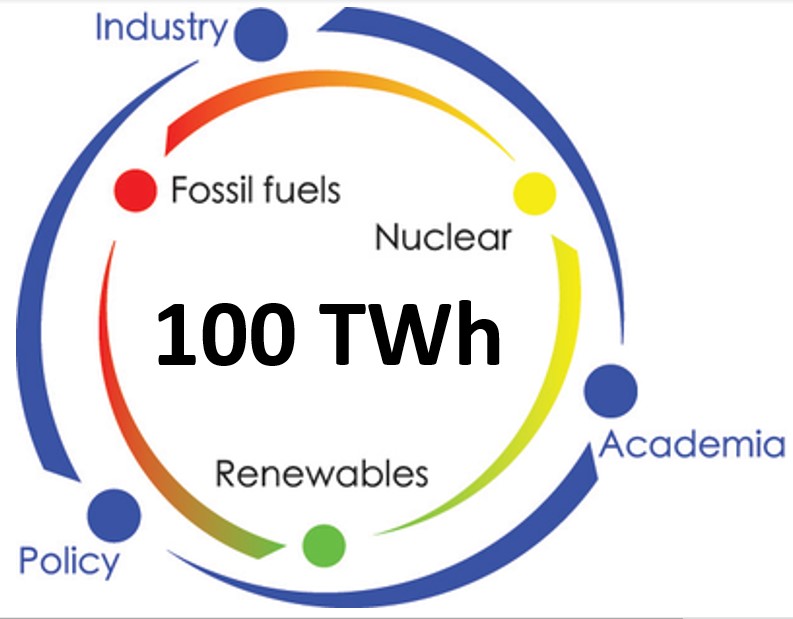 ComparisonELIA >< 100TWh
> Needs
> Demand mgt
> Imports
> CRM future
> CRM 2021